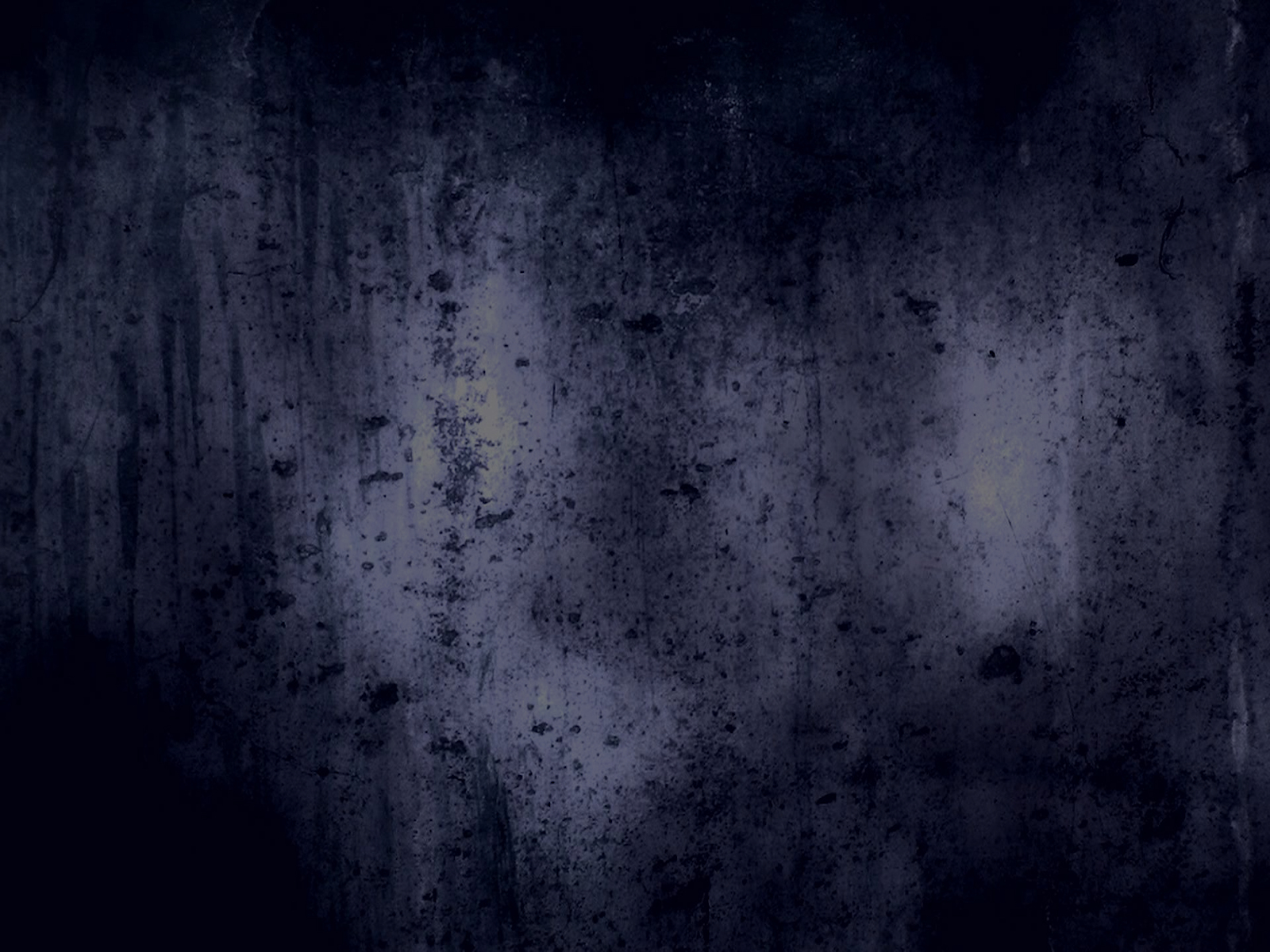 The Gospel of Mark
The Action, Authenticity, and Authority of Jesus Christ, the Son of God

The Calling of His Followers (Part 3)
Mark 1:16-20
The Supremacy of Christ
Mark 1:16-18
16 As He was going along by the Sea of Galilee, He saw Simon and Andrew, the brother of Simon, casting a net in the sea; for they were fishermen. 17 And Jesus said to them, "Follow Me, and I will make you become fishers of men." 18 Immediately they left their nets and followed Him.
Mark 1:19-20
19 Going on a little farther, He saw James the son of Zebedee, and John his brother, who were also in the boat mending the nets. 20 Immediately He called them; and they left their father Zebedee in the boat with the hired servants, and went away to follow Him.
Jesus’s Mission
Jesus’ mission was not only to secure salvation; and not only to preach and teach the Word of God; it was also to train and prepare the men He would use to establish His church. (see Matthew 16:18)
Our Examination of Mark 1:16-20
The calling of the first disciples puts the authority of Jesus Christ on display, revealing Him to be…
 
Sovereign
Sufficient
Supreme
Sympathetic
Our Big Idea
When Jesus is of first importance (supreme) in our lives, it results in… 

listening to the voice of Christ;
immediate obedience to Christ;
and willingness to sacrifice for Christ.
Colossians 1:15-16
15 He is the image of the invisible God, the firstborn of all creation. 16 For by Him all things were created, both in the heavens and on earth, visible and invisible, whether thrones or dominions or rulers or authorities — all things have been created through Him and for Him.
Colossians 1:17-18
17 He is before all things, and in Him all things hold together. 18 He is also head of the body, the church; and He is the beginning, the firstborn from the dead, so that He Himself will come to have first place in everything.
Our Big Idea
When Jesus is of first importance (supreme) in our lives, it results in… 

listening to the voice of Christ;
immediate obedience to Christ;
and willingness to sacrifice for Christ.
The Supremacy of Christ in one’s life…
Results in listening to His voice
And Jesus said to them, "Follow Me, and I will make you become fishers of men."
How do these men perceive that Jesus is worth listening to?
Turn to Matthew 16:13-17
Turn to John 6:65-68
Turn to John 10:27-28
Acts 16:14
The Supremacy of Christ in one’s life…
Results in immediate obedience to Christ
18 Immediately they left their nets and followed Him…20 Immediately He called them; and they left their father Zebedee in the boat with the hired servants, and went away to follow Him.
“Our obedience to words of Christ is the confirmation of the supremacy of Christ in our lives.”
Do you obey “immediately”?
A new commandment I give to you, that you love one another, even as I have loved you, that you also love one another. (John 13:34)
Let the word of Christ richly dwell within you…(Colossians 3:16)
pray without ceasing (1 Thessalonians 5:18)
The Supremacy of Christ in one’s life…
Results in willingness to sacrifice for Christ
18 Immediately they left their nets and followed Him…20 Immediately He called them; and they left their father Zebedee in the boat with the hired servants, and went away to follow Him.
They left…
Business/livelihood
Family
Matthew 10:37-38
“37 He who loves father or mother more than Me is not worthy of Me; and he who loves son or daughter more than Me is not worthy of Me. 38 And he who does not take his cross and follow after Me is not worthy of Me.”
Howard Guinness
Where are the young men and women of this generation who will hold their lives cheap, and be faithful even unto death, who will lose their lives for Christ’s, flinging them away for love of Him?
Howard Guinness
Where are those who will live dangerously, and be reckless in this service? Where are the men of prayer? Where are the men who count God’s Word of more importance to them than their daily food? Where are the men who, like Moses of old, commune with God face to face as a man speaks with his friend? Where are God’s men in this day of God’s power?
Where are you?
Where are the imitators of Paul who will say with Paul, “But I do not consider my life of any account as dear to myself, so that I may finish my course and the ministry which I received from the Lord Jesus, to testify solemnly of the gospel of the grace of God” (Acts 20:24).
Where are you?
Where are the faithful women, single or married, who like Esther, even when the life of her people hung in the balance and was asked to risk her own life, will say, “And thus I will go in to the king, which is not according to the law; and if I perish, I perish” (Esther 4:16).
Where are you?
Where are the followers of Christ who will say with Paul, “7 But whatever things were gain to me, those things I have counted as loss for the sake of Christ. 8 More than that, I count all things to be loss in view of the surpassing value of knowing Christ Jesus my Lord, for whom I have suffered the loss of all things, and count them but rubbish so that I may gain Christ…”
Our Big Idea
When Jesus is of first importance (supreme) in our lives, it results in… 

listening to the voice of Christ;
immediate obedience to Christ;
and willingness to sacrifice for Christ.
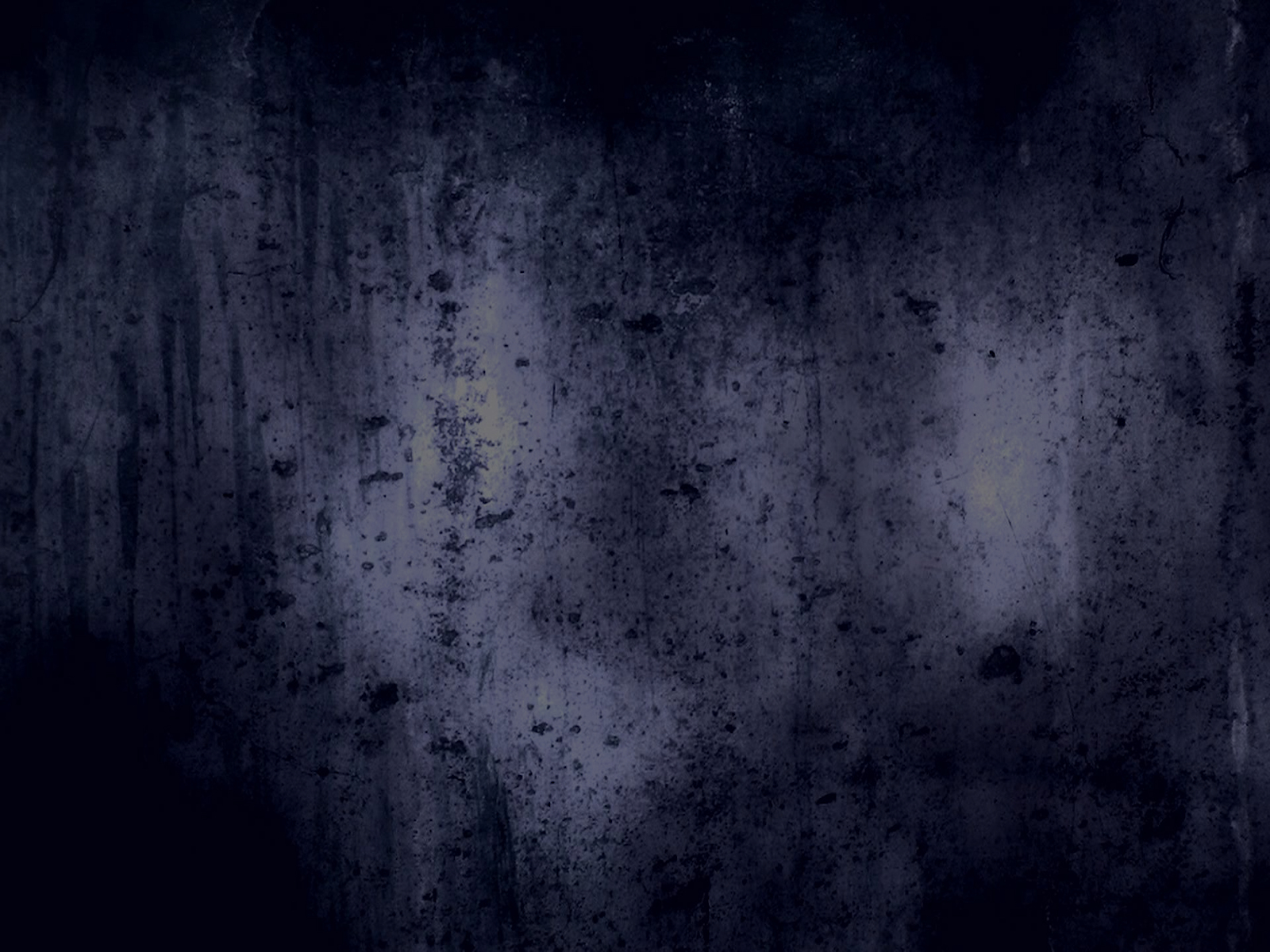 The Gospel of Mark
The Action, Authenticity, and Authority of Jesus Christ, the Son of God

The Calling of His Followers (Part 3)
Mark 1:16-20
The Supremacy of Christ